Dilemmes éthiques dans un contexte professionnel
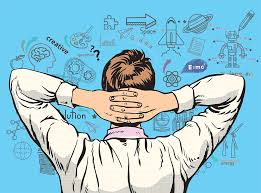 Ecole d’ingénieurs ISIS
Dilemme : Logiciel informatique
Votre supérieur hiérarchique s’approprie le prototype d’un logiciel qu’un informaticien de 50 ans, actuellement sans emploi, lui avait présenté quelques semaines auparavant lors d’un rendez-vous informel auquel vous avez participé. Ce logiciel devrait permettre à l’entreprise dans laquelle vous travaillez et qui connait de graves difficultés financières, de conquérir de nombreux marchés dans les années à venir. Votre collègue ne recontacte pas l’informaticien et présente le prototype du logiciel au directeur de l’entreprise comme étant son travail. 
Que faites-vous ? Vous dénoncez votre collègue à votre directeur ou vous gardez le silence ?
 

Etapes pour guider la réflexion
Où se trouve le dilemme éthique ? Quelles sont les valeurs, principes en jeu ?
Envisagez toutes les conséquences résultant d’un choix ou d’un autre.
Que décidez-vous de faire et pour quelles raisons? 
Quelle(s) valeur(s) a guidé votre choix ?
Dilemme : travail de rêve
Vous êtes un jeune ingénieur. Grâce à un ami d’enfance qui y travaille, vous venez de trouver le poste dont vous aviez toujours rêvé dans une grande entreprise sur la côte basque. Quelques jours après votre arrivée, vous découvrez en tombant par hasard sur un document confidentiel que l’entreprise déverse chaque année une grande quantité de produits toxiques dans la rivière locale. 
Que faites-vous ?
 

Etapes pour guider la réflexion 
Où se trouve le dilemme éthique ? Quelles sont les valeurs, principes en jeu ?
Envisagez toutes les conséquences résultant d’un choix ou d’un autre ?
Que décidez-vous de faire et pour quelles raisons? 
Quelle(s) valeur(s) a guidé votre choix ? 
Pourquoi cette valeur est-elle si importante pour vous ? 
L’est-elle aussi dans d’autres domaines ? 
Peut-on envisager une situation où cette valeur serait moins importante ?
Dilemme : Recrutement
Vous êtes ingénieur dans une grande entreprise au sein de laquelle vous encadrez une petite équipe de techniciens. Etant donnée la taille de l’équipe, vous assurez une très lourde charge de travail afin de mener à bien les projets qui vont sont confiés, ce qui impacte votre vie familiale. Dernièrement, la direction a décidé de recruter un ingénieur pour vous épauler. Des entretiens ont déjà été réalisés par les ressources humaines, il ne reste que deux jeunes candidats. C’est à vous de choisir le candidat qui sera recruté. Le premier est hautement qualifié et semble pouvoir mobiliser de multiples compétences au sein de votre équipe. Le second, issu d’un milieu modeste et à la recherche d’un emploi depuis un an, semble un peu moins bien convenir au poste. Par ailleurs, vous vous rendez compte qu’il s’agit du frère de votre meilleur ami.                             
Qui choisissez-vous de recruter ? 


Etapes pour guider la réflexion
Où se trouve le dilemme éthique ? Quelles sont les valeurs, principes en jeu ?
Envisagez toutes les conséquences résultant d’un choix ou d’un autre.
Que décidez-vous de faire et pour quelles raisons? 
Quelle(s) valeur(s) a guidé votre choix ?
Dilemme : Médicaments
Vous êtes ingénieur hospitalier et avez la charge de la base de données des médicaments de l’établissement. Dernièrement vous remarquez qu’une quantité importante de médicaments disparait chaque mois. Vous vous rendez compte que c’est une amie que vous avez fait embaucher dans cet hôpital en tant qu’infirmière qui vole ces médicaments pour les revendre sur internet. Cette amie, mariée et mère de deux enfants, connait actuellement de grandes difficultés financières qui ne lui permettent pas d’assurer un niveau de vie suffisant à sa famille.

Que faites-vous ? Vous dénoncez votre amie à la direction de l’hôpital ou gardez le silence ?


Etapes pour guider la réflexion
Où se trouve le dilemme éthique ? Quelles sont les valeurs, principes en jeu ?
Envisagez toutes les conséquences résultant d’un choix ou d’un autre.
Que décidez-vous de faire et pour quelles raisons? 
Quelle(s) valeur(s) a guidé votre choix ?